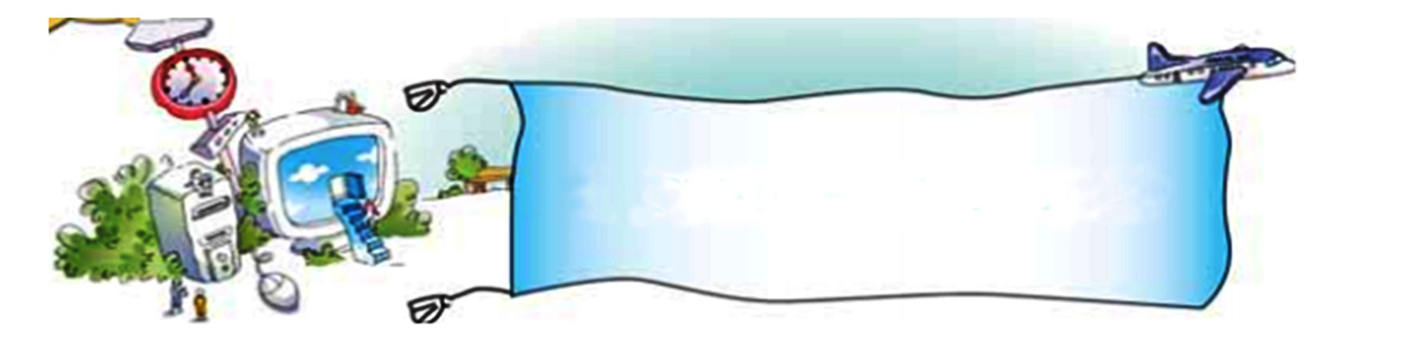 6. Редагування 
текстів
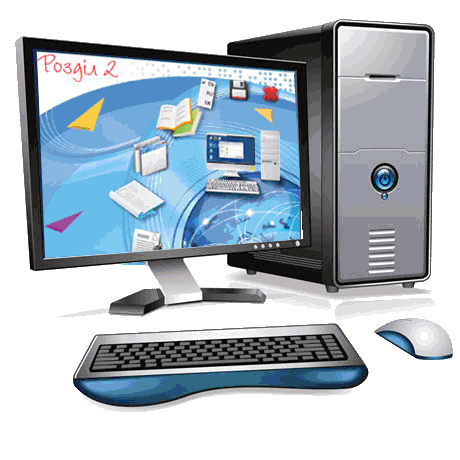 Редагування тексту — це  виправлення помилок, доповнення та зміна тексту.
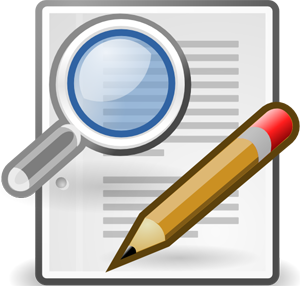 Щоб  видалити  зайвий  символ,  потрібно  поставити 
курсор  перед  ним.  Виконати  це  можна  клавішами  зі 
стрілками або за допомогою миші.
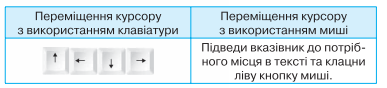 Видалити  символ  можна  й  іншим  способом: 
постав курсор після символу, який потрібно видалити, 
і натисни клавішу Backspace.
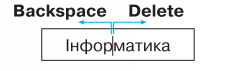 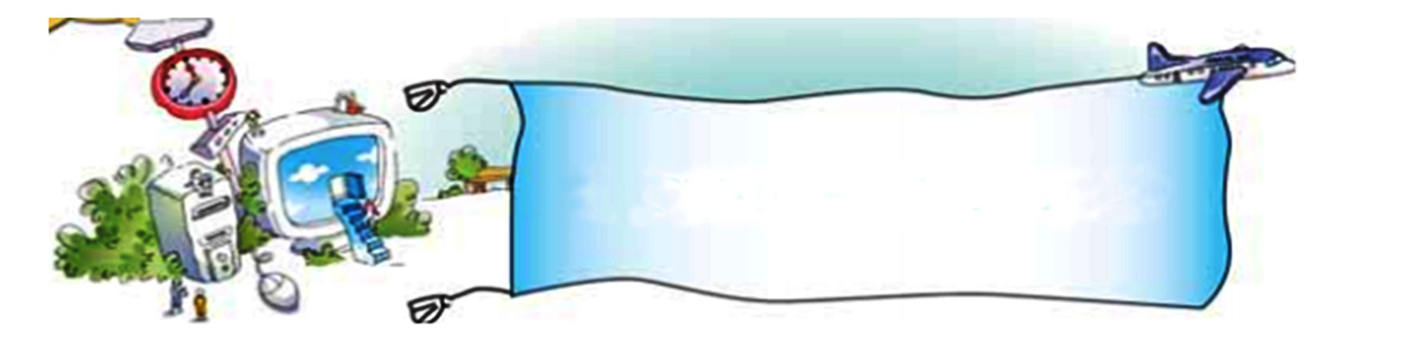 Редагування тексту
Щоб вставити в текст символ, установи курсор у потрібне місце і введи з клавіатури цей символ.
Для того щоб розпочати новий абзац, натисни клавішу Enter.
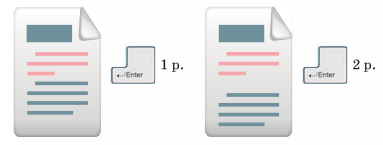 Щоб вставити до тексту вільний рядок, установи курсор у кінець рядка і натисни два рази клавішу Enter.
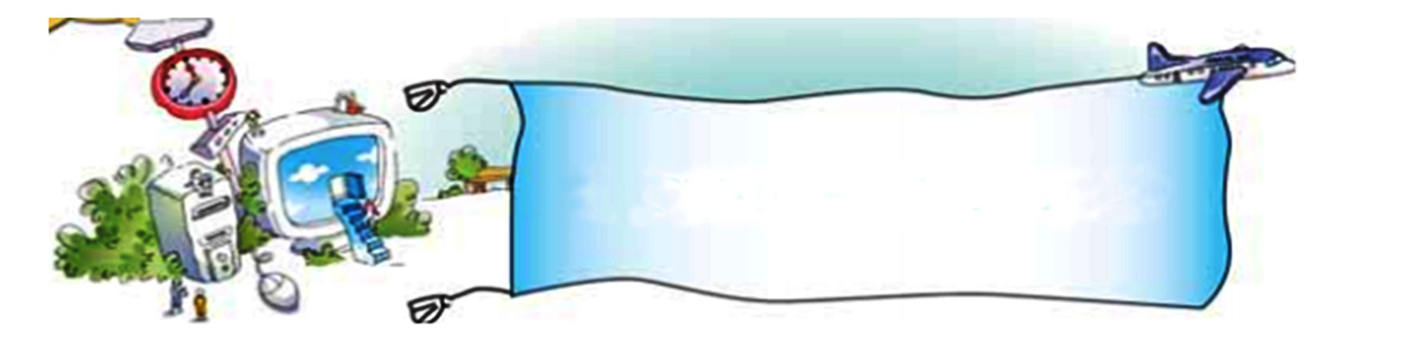 Редагування тексту
1. Якщо потрібно виправити помилку на початку рядка, слід натиснути клавішу Home.   Курсор перейде на початок рядка.
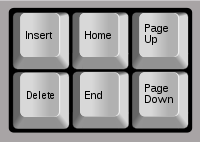 2. А для переміщення курсора в кінець
рядка використовують клавішу End.
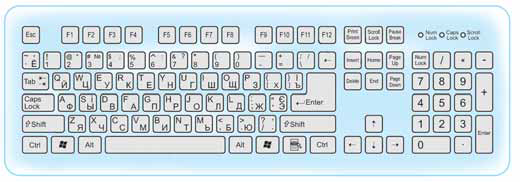 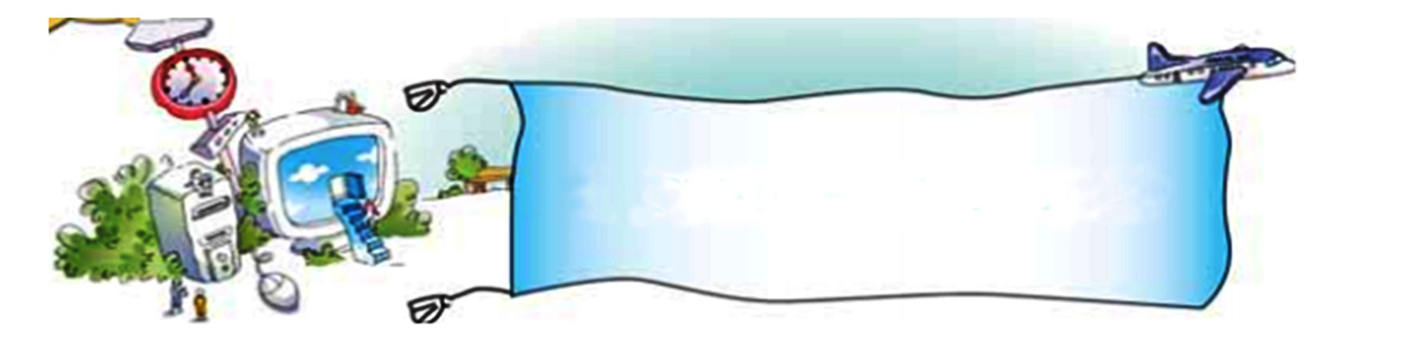 Фізхвилинка
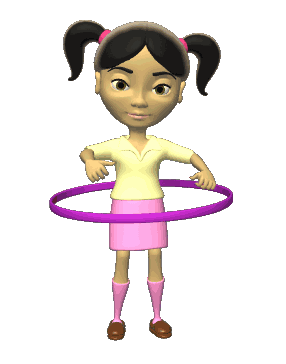 Щось втомились ми сидіти,
Треба трохи відпочити.
Руки вгору, руки вниз,
На сусіда подивись.
Руки вгору, руки в боки,
І зроби чотири скоки.
Ось так, ось так, ось так!
Плесніть у долоньки раз.
За роботу! Все гаразд!
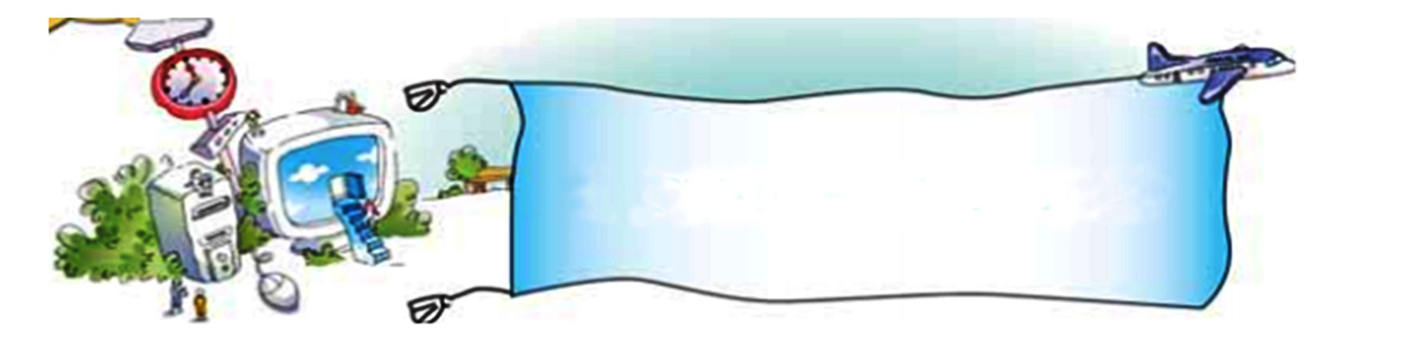 Працюємо за 
комп’ютером
Увага! Під час роботи з комп’ютером дотримуйтеся правил безпеки та санітарно-гігієнічних норм.
Центр монітора
на рівні очей
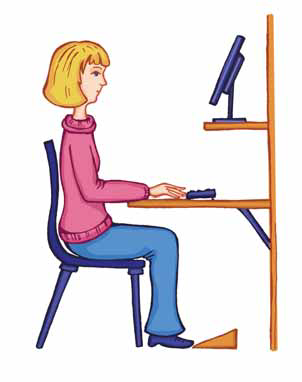 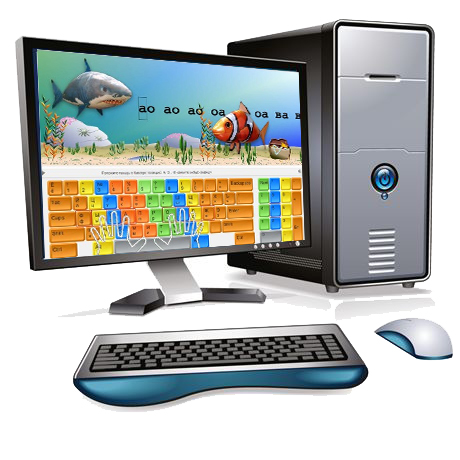 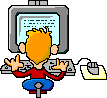 50–60 см
Шия пряма
Стопи на
підлозі
Використовуйте підставку для ніг
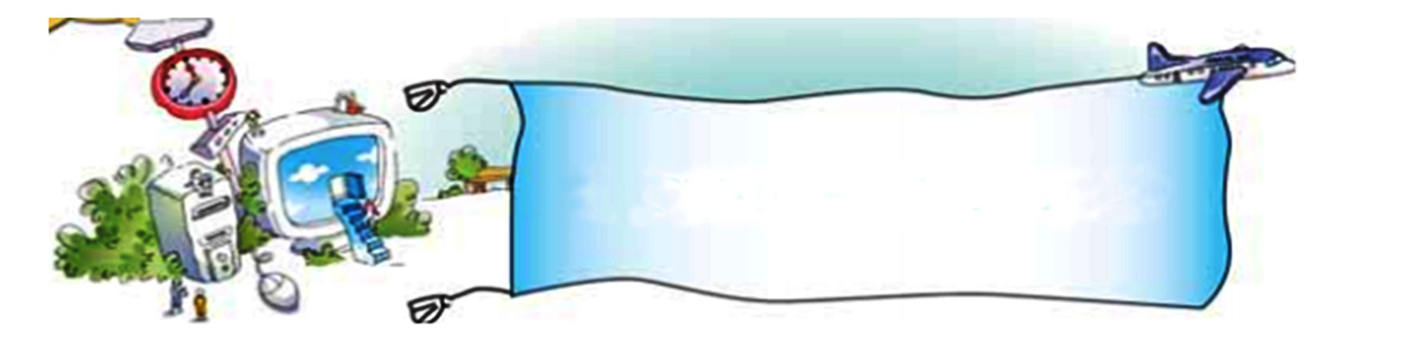 Опрацювання тексту
1.  Запусти на виконання текстовий редактор WordPad.
2.  Відкрий текстовий документ, який тобі вкаже вчитель.
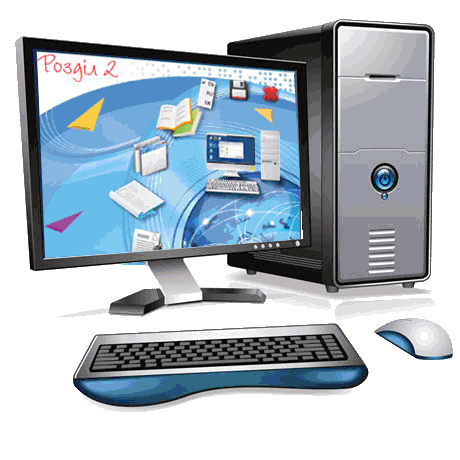 Щоб відкрити текстовий документ:
1. Вибери кнопку       , що міститься у верхньому лівому
куті вікна WordPad. Відкриється вікно із заголовком
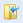 Відкриття документа.
2. Відкрий вміст папки, де збережено документ.
3. Відкриється вікно із заголовком Відкрити.
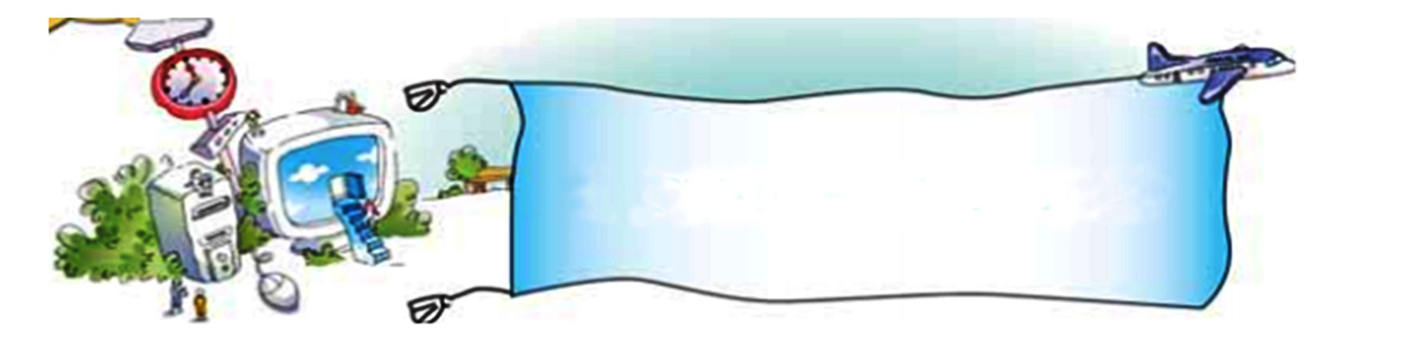 Опрацювання тексту
3. У тексті є помилки. Знайди їх. Пригадай правила, які допоможуть тобі виправити ці помилки.
     Склади алгоритм виправлення помилок у тексті. Обґрунтуй вибір потрібних клавіш клавіатури.
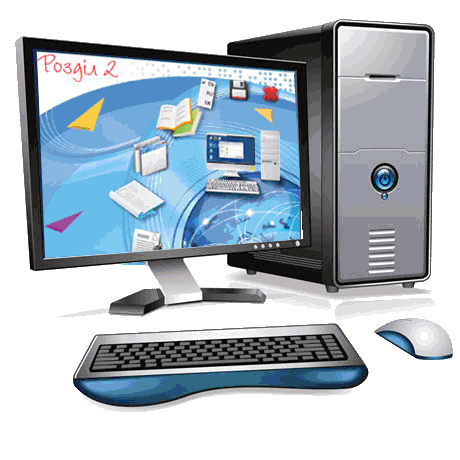 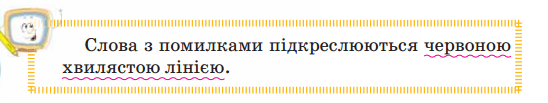 4. Відредагуй текст.
Якщо символ видалено випадково, вибери
кнопку Скасувати        і відміни останню дію.
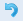 5. Збережи відредагований текст. Для того щоб зберегти текстовий документ, вибери кнопку      .
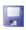 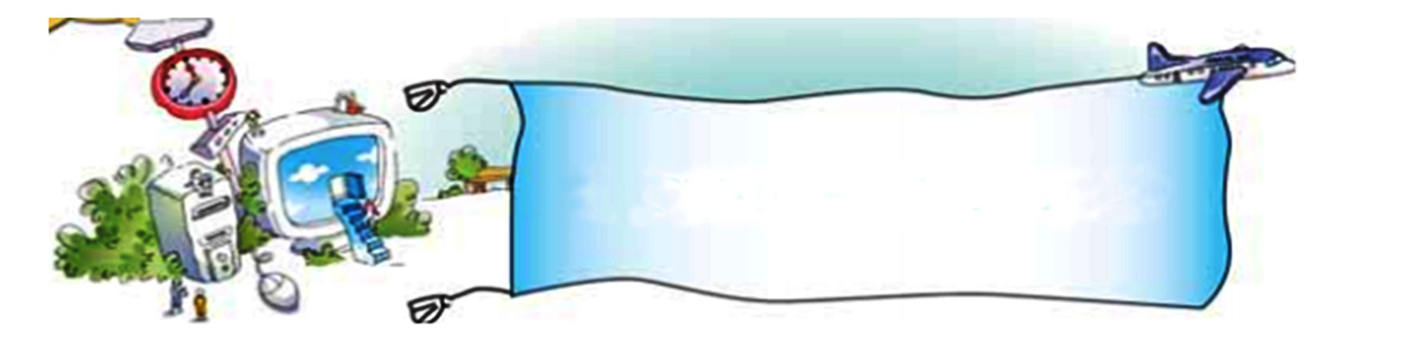 З’єднай зображення однакових парасольок
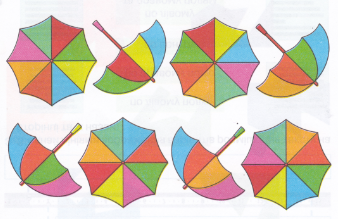 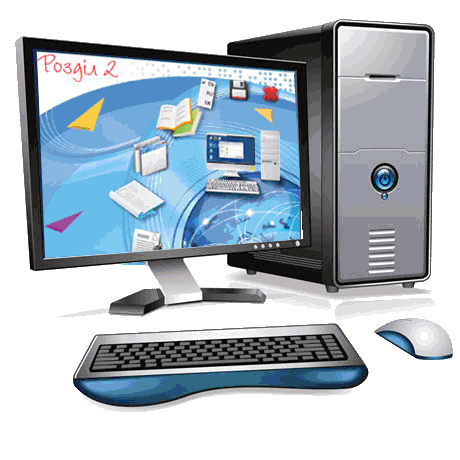 Розмісти цифри у фігурах
3
2
1
4
+
+
+
=
10
+
+
+
+
4
+
3
1
1
=
9
+
+
+
+
+
+
11
4
+
2
=
2
+
3
+
+
+
+
+
10
2
2
=
3
+
3
+
+
=
=
=
=
13
12
9
6
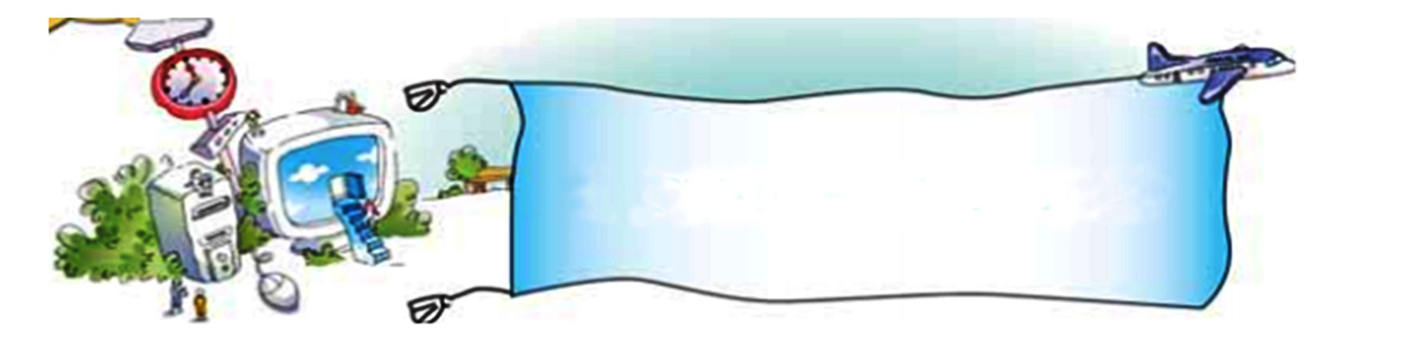 Підсумок 
уроку
1. Розкажи, як ти розумієш, що таке редагування тексту.
2. Пригадай, як знайти в тексті слова з помилками.
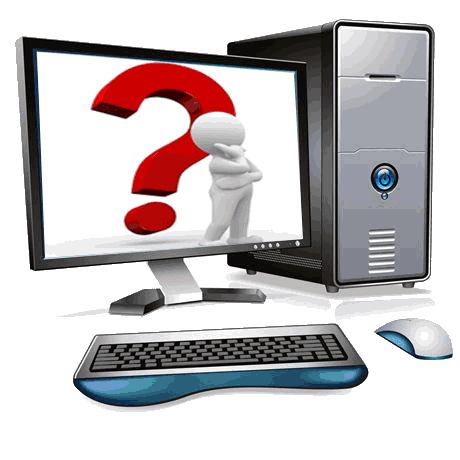 3. Як видалити зайвий символ? Поясни, звертаючись до тексту.
4. Для чого призначені клавіші Home, End?
5. Як вставити символ у текст?
6. Як вставити в текст вільний рядок?
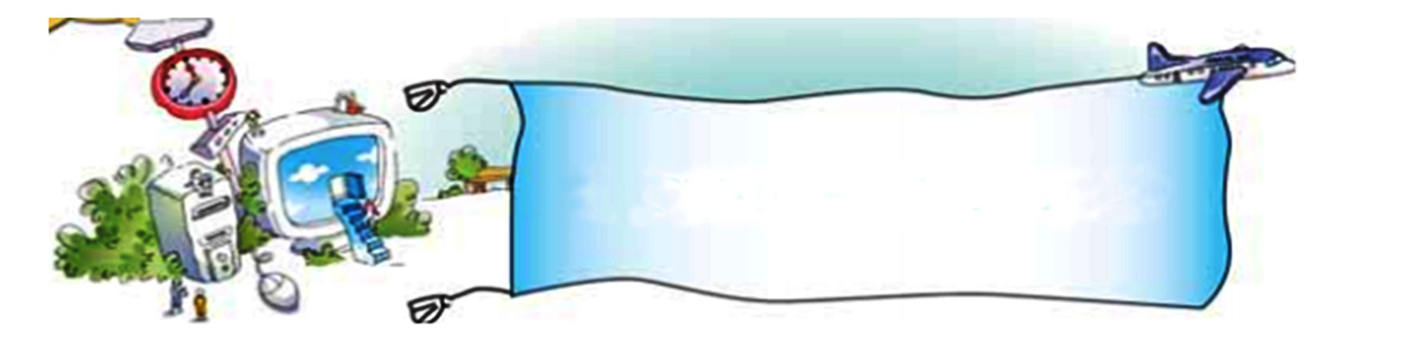 Домашнє завдання
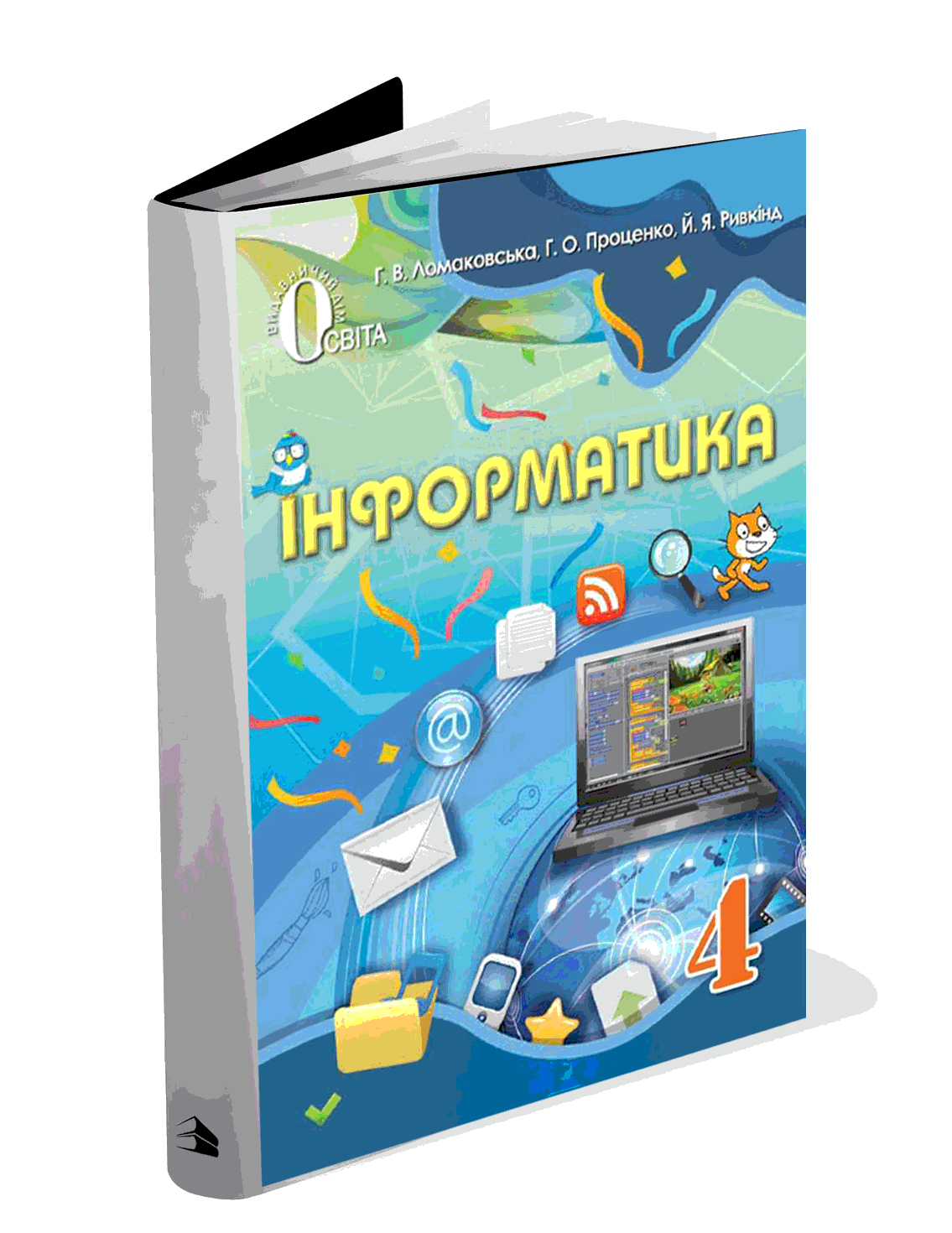 Проаналізувати 
Ст. 28-31, завд. 1-2(стор.31)